How to write a research paper
Planning, research, and writing
[Speaker Notes: These lecture slides are based on Scribbr’s Knowledge Base article “How to write a research paper,” which can be found here: https://www.scribbr.com/category/research-paper/


How to edit this presentation:

Click on ‘File’ in the top-left corner.
Click on ‘Make a copy’
Select ‘Entire presentation’
Save the presentation in your personal Google Drive.
You can now edit the copy of this presentation!]
What is a research paper?
In-depth consideration of a topic or research question
Presents an original thesis statement
Engages with primary and secondary sources
Contributes something new to the field
[Speaker Notes: First, let’s look at a few defining characteristics of a research paper.
A research paper is a piece of academic writing that seeks to make an argument about a particular topic or answer a particular question.
It’s generally a more in-depth type of writing than a standard essay, necessitating more research and planning.
A research paper always presents a thesis statement—the central point the paper will try to make.
In support of this thesis, a variety of sources are cited and analyzed.
A research paper engages with the existing research in your field to contribute something new.]
3 stages of the writing process
Research and planning
Writing
Revision
[Speaker Notes: The writing process for a research paper consists of three main stages: Research and planning, writing, and revision.
In the research and planning stage, you’ll come up with a topic or question that fits the scope of your assignment, find and study the relevant sources, and outline the structure of your paper.
In the writing stage, you’ll write your first draft of the full paper: the introduction, body, and conclusion.
The revision stage involves redrafting your paper, correcting errors and tightening up your arguments.
First, let’s take a look at the research and planning stage.

“The writing process” article: https://www.scribbr.com/academic-writing/writing-process/]
Research and planning
[Speaker Notes: The research and planning stage is essential to writing a research paper.
It informs your thinking about your topic and shapes the structure of your paper.]
Understanding your assignment
When is your deadline?
What word count are you aiming for?
What is the goal of the assignment?
What topics can you write about?
[Speaker Notes: The first step is to understand the scope of your assignment.
Consider how long you have until your deadline, and plan out an appropriate length of time to spend on research, writing, and revision.
Also consider your word count. How much can you cover in your research paper? Do you need to narrow down your ideas?
Take a close look at the instructions you’ve been given. What is being asked of you? Do you have to cover a specific topic, or use a specific mode of analysis?]
Choosing a topic
Clearly define and narrow down your topic
Sometimes you’re given a list of choices
Sometimes you have freedom to choose your own
Consider what was covered on the course
Follow your curiosity
[Speaker Notes: It’s important to clearly define the topic of your research paper before you start.
If you’re given a list of themes or questions to choose from, consider which one seems the most intriguing to you, or which one you have the most to say about.
If you’re not given a specific topic, consider what kinds of things were covered on the course. What are you curious to explore further?
Try to pick a topic that is relevant, interesting, open to further research, and viable to explore within the scope of your assignment.]
Doing the research
Start exploring the literature on your topic
Use books, journals, and other reliable sources
Consider a variety of perspectives
Use your reading to inform your arguments
Keep notes of source details and useful quotations
[Speaker Notes: Once you have a topic, you can narrow it down and develop your ideas by exploring past research into similar topics.
Scholarly books and journal articles are generally the main sources to rely on in your research, but be open to finding relevant information elsewhere too.
Try to consider a variety of perspectives and dissenting opinions; don’t assume the first thing you read is the definitive perspective on your topic.
It’s important to have a clear picture of your research area. What are the most important contemporary debates? What areas haven’t already been considered? What new developments might require updated research?
Absorbing previous research will help you to formulate your own arguments for your paper.
During the research process, keep note of the source details you’ll need for your citations and any quotations you might use in your paper.]
Primary vs secondary sources
Primary sources provide direct first-hand evidence
Secondary sources provide commentary or analysis
[Speaker Notes: Sources are often divided into primary and secondary sources. It’s important to use both in a research paper.
Your primary sources are those that provide direct, first-hand evidence regarding your topic—they’re often the direct object of your analysis.
Secondary sources are those that comment on, interpret, or describe primary sources—you can critique them or use them to support your points.

“Primary vs. secondary sources” article: https://www.scribbr.com/citing-sources/primary-and-secondary-sources/]
Primary or secondary?
The Cambridge Companion to the Victorian Novel
Jane Eyre, by Charlotte Bronte
“Ode to a Nightingale,” by John Keats
A journal article about 19th-century literature
[Speaker Notes: Audience question: Say I’m writing a paper for a literature class. Which of these sources would be considered my primary sources, and which would be secondary?]
Primary or secondary?
Primary sources:
Jane Eyre, by Charlotte Bronte
“Ode to a Nightingale,” by John Keats
Secondary sources:
The Cambridge Companion to the Victorian Novel
A journal article about 19th-century literature
[Speaker Notes: Your primary sources in this case would be the literary texts themselves: Jane Eyre and “Ode to a Nightingale.” These would be the direct objects of your analysis.
Your secondary sources would be the journal article and book of essays. These sources discuss the same or similar texts as your own paper, and you’d structure and support your argument by engaging with them critically.]
Examples of primary sources
Interview transcripts
Works of art or literature
Historical documents
Statistical data
[Speaker Notes: The nature of your primary sources depends on your field. 
In a history paper, you might use documents from the period you’re studying. 
In a social science paper, you might have conducted interviews or surveys—this data would be your primary source.
You can give original analysis or interpretation of primary sources to contribute something new to the field.]
Examples of secondary sources
Journal articles
Scholarly books
Reviews
[Speaker Notes: Secondary sources are included in order to engage with the existing research on your topic. You’ll cite and interpret other research to show where your own arguments agree with or depart from those of others.
These are most commonly books and journal articles, but you may also use other types of source. In that case, it’s important to make sure all the sources you use are reliable.
Audience question: What do you think are some good questions to ask about a source to determine whether it’s reliable and credible?]
Evaluating credibility: the CRAAP test
Currency: Is the information up to date?
Relevance: Is it relevant to your research?
Authority: Where is it published and who is the author?
Accuracy: Where does the information come from? Is evidence provided?
Purpose: Why was this information published?
[Speaker Notes: The CRAAP test—currency, relevance, authority, accuracy, and purpose—is a well-known technique for evaluating source credibility.
It involves asking yourself a series of questions about a source. The answers will inform whether you should have doubts about the source’s credibility.
Currency means asking whether the source is up to date. Older sources, especially on fast-changing topics like technology, might give outdated information that you shouldn’t use.
Relevance means determining whether the source is truly related to your research. Some sources might give interesting tangential information but not really be useful for your arguments.
Authority means asking who the publisher and author of the source are. Sources from established scholarly publishers are usually more reliable to use in academic writing.
Accuracy means assessing the claims made by the source for yourself. What evidence is provided? Do the claims seem believable, or do they require more evidence?
Finally, purpose means looking at what the source is for. Certain sources might not be what they seem—for example, you’d be more skeptical of the claims of a study on climate change that was funded by an energy company.

“CRAAP test” article: https://www.scribbr.com/citing-sources/craap-test/
“CRAAP test” infographic: https://cdn.scribbr.com/wp-content/uploads/2018/10/infographic-craap-test.png?_ga=2.42662053.1011332057.1593456192-896952936.1582623554]
Formulating a thesis statement
States your central argument
Answers your research question
Concise, contentious, and coherent
Guides your arguments
[Speaker Notes: Once you’ve consulted a variety of appropriate sources, you should have a better idea of what your argument will be and how it fits in with the existing research.
Your thesis statement is a statement of your central argument, establishing the purpose and position of your paper.
If you began with a research question, your thesis statement is the answer to that question and a brief indication of the reasoning you’ll use to argue for it.
The thesis statement should be concise, contentious, and coherent. That means it should summarize your argument in a sentence or two; make a claim that requires further evidence or analysis; and make a coherent point that relates to every part of the paper.
Your thesis statement doesn’t need to be final at this point—you might revise it as you write—but it should give you a clear picture of your paper’s ideas and direction.

“Thesis statement” article: https://www.scribbr.com/academic-essay/thesis-statement/]
Outlining your structure
Organize your thoughts
Understand the flow of information and how ideas are related
Ensure nothing is forgotten
[Speaker Notes: Finally, before you start writing your paper you’ll want to have a clear idea of its structure.
To achieve this, it’s recommended to create an outline for your paper. With some assignments, you may even be required to submit an outline before you start.
An outline is basically a shorthand list of what you’re intending to include in each paragraph of your paper. You’ll use different levels of numbering to show the overall theme of each paragraph and list the more specific content covered within the paragraph.
A structure outline allows you to organize your thoughts, understand how different ideas you’ve generated fit together, and ensure you don’t forget anything.

“Research paper outline” article: https://www.scribbr.com/research-paper/outline/]
Writing
[Speaker Notes: Once you’ve gone through these steps, you’ll be ready to start writing the paper itself.
I’m going to go through the different parts of a paper in order, but bear in mind that you don’t have to start writing with the introduction: Many students find it helpful to start writing with the main body and return to the introduction once they have a clearer idea of their arguments.]
Writing the introduction
What is your paper about?Introduce the topic, along with key terms and ideas
Why is your paper worthwhile?Tell the reader what new insights you will offer
How will you make your arguments?Give some signposting about the structure of the paper
[Speaker Notes: The goal of an introduction is to explain the what, why, and how of your paper.
Begin by presenting what your paper is about. Introduce both the topic and any key ideas you will use to build up your arguments.
Then the tricky part: Convince the reader that your paper represents a novel and important research contribution.
You can refer to gaps or contradictions you’ve noticed in the existing research and the things that make your own paper unique. Also describe the practical or theoretical importance of your arguments.
This is also where you present your thesis statement, in one or two sentences.
Finally, an introduction usually ends with some signposting. This means giving a brief summary of what each section or paragraph after this point will be about. Your structure outline will be helpful in constructing this part.

“Introduction” article: https://www.scribbr.com/academic-essay/introduction/]
Writing the body
Several paragraphs or sections
Each paragraph/section covers one idea
Information presented in a logical order that serves your argument
Contains all your evidence and arguments—don’t save anything for the conclusion
[Speaker Notes: The body of your paper makes up the majority of the text and is the most flexible part in terms of structure.
Generally you’ll have several paragraphs or sections (depending on the length of your paper) each covering a specific idea, with these ideas connecting with each other to form your overall argument.
All your central arguments, and the evidence supporting them, are presented in the body, and everything here should in some way support your thesis statement.
Don’t try to save any final arguments or evidence for the conclusion; that’s not the place to present new information.]
Paragraph structure
Follow your outline
Keep your thesis statement in mind
Use topic sentences
Make effective transitions
[Speaker Notes: There are several devices that can help you structure the individual paragraphs in your main body.
First, try to follow the outline you prepared before starting (though feel free to adapt it if your ideas change as you write).
Second, keep your thesis statement in mind; is everything you’re writing about relevant to the argument you’re trying to make, or have you gone off track?
Third, make use of topic sentences. A topic sentence appears as the first sentence of a paragraph and serves to concisely introduce that paragraph’s topic. Using these allows the reader to quickly understand the direction of your argument in each paragraph.
Fourth, use effective transitions within and between paragraphs. This means using words like “because,” “however,” “first,” and so on to signal the relationship between different sentences and paragraphs. This helps guide the reader through your arguments, making sure the connections that are clear in your head are also clear in the text.

“Topic sentences” article: https://www.scribbr.com/research-paper/topic-sentences/
“Transition sentences” article: https://www.scribbr.com/academic-essay/transition-sentences/]
Writing the conclusion
No new arguments or evidence
Summarize your argument and central point
Reflect on limitations
Suggest areas for further research
[Speaker Notes: The conclusion of your paper summarizes the point you’re making and gives a sense of finality.
It does not present new arguments or evidence; the main body contains your whole argument, the conclusion simply reflects on what came before.
The conclusion is the place to mention the limitations of your paper if relevant: For instance, is your argument limited to a specific context, or is there a lack of evidence available on certain points?
You can also make suggestions for further research. What additional ideas occurred to you during your research which did not fit the scope of the paper?

“Conclusion” article: https://www.scribbr.com/academic-essay/conclusion/]
The first draft
Turn ideas into arguments
Maintain forward momentum—write now, perfect later
Express yourself clearly
Be prepared to be flexible
Cite your sources
[Speaker Notes: As you work on the first draft of your paper, there are a few priorities to keep in mind.
At this point, you’re turning your preliminary ideas into arguments. This is tricky, and they may not be perfectly formulated on the first try.
Don’t get too hung up on any difficulties you encounter. You can end up losing momentum; you’ll have time to perfect your work later.
Try to write clearly and concisely. This is something you can improve later on, but it’s also important that things should be clear to you when you come back to them.
Don’t be afraid to make adjustments to your planned arguments or structure as you write. The point of your outline is to help you shape your paper, but it doesn’t have to be set in stone.
When you quote or paraphrase sources, you need to include citations. You may want to perfect your citations later on, but it’s worth getting the basics down now—at least author name, year of publication, and page number.
Online citation generators allow you to automatically generate citations in the correct format and save your reference list as you go.

Free APA citation generator: https://www.scribbr.com/apa-citation-generator/#/
Free MLA citation generator: https://www.scribbr.com/mla-citation-generator/#/]
Revision
[Speaker Notes: Once you’ve completed a first draft, it’s time to start revising it.
The revision process is essential to getting your paper into the best possible form before you submit it. 
Audience question: What do you think are the main steps in revising a research paper?]
The steps of revising a paper
Evaluating
Redrafting
Editing
Proofreading
[Speaker Notes: Revision involves evaluating your first draft, redrafting, editing, and proofreading – in that order.
It’s important to look at the big picture before you zoom in on the details. For example, it’s a waste of time to check a paragraph for perfect grammar and punctuation if you later end up cutting it.
Let’s look more closely at what each step involves.]
Evaluating the first draft
Does it line up with your vision of the paper?
Is there anything missing?
Is everything clear?
Would a different structure work better?
Should anything be cut?
[Speaker Notes: First, look over your first draft to find areas for improvement. 
If you have enough time before your deadline, it’s worth leaving it a couple of days before doing so: You’ll have a more objective view of your paper if you come back to it with fresh eyes.
Compare the current draft with the ideas you had about the paper before starting. It’s not necessarily a bad thing if it doesn’t line up, but consider where you might have departed from your intentions in a way that makes the paper less effective.
Have you missed anything—something you intended to include, or something that it became clear you should include as you wrote?
Are there any confusing or ambiguous passages? Look out for arguments that could be clearer or require more evidence or explanation.
Does anything need restructuring? Even if you followed your original outline, it may be that you now realize a different structure would work better.
Finally, is there anything in the paper that’s redundant or irrelevant? This is especially important to consider if you need to cut your paper down to match the word count.]
Redrafting
Prioritize the biggest changes
Reformulate arguments
Reorder information
Make cuts and additions
[Speaker Notes: Once you’ve evaluated your draft, you can start making changes.
Start with the biggest changes to content and structure; these are likely to have knock-on effects on everything else.
Redrafting might involve reformulating your arguments to make them clearer or stronger, presenting information in a different order, cutting text, and adding new text.
Do what’s right for the paper. Don’t feel you have to make a certain number of changes, and don’t be afraid to change something back if the new version doesn’t work.]
Editing
Fix grammatical errors
Improve sentence structure
Clarify ambiguities
Remove redundancies
Avoid repetition
[Speaker Notes: Editing refers to looking at the text more closely, resolving grammatical issues and ensuring clarity.
This means going through the text on a sentence-by-sentence level, looking out for grammatical issues that might make your meaning unclear.
Watch out for common sentence structure mistakes like fragments and run-on sentences.
If any parts of your text seem potentially unclear, be sure to resolve these ambiguities now.
Also watch out for redundancies and repetitive language. Being vigilant about these problems can also help make your text more concise.

“Sentence structure mistakes” article: https://www.scribbr.com/language-rules/sentence-structure/
“Repetition and redundancy” article: https://www.scribbr.com/academic-writing/repetition-redundancy/]
Proofreading
Spelling errors
Missing words
Confused word choices
Punctuation errors
Missing or excess spaces
Stylistic consistency (e.g. capitalization, formatting, referencing)
[Speaker Notes: Proofreading involves checking the text for even more local issues: Spelling and punctuation errors, missing words, and missing or excess spaces.
It’s easy to end up with spelling mistakes and missing or incorrect words in your first draft. Be sure to go through the text carefully to find and correct these errors. Bear in mind that your spell check doesn’t necessarily know what word you intended, so similar-looking words may end up confused even after spell checking.
Punctuation and spacing errors are also common—missing periods, misplaced commas, additional or missing spaces. Be sure to fix these, as they can make your text look messy.
It’s also important to ensure stylistic consistency throughout the text. For example, you don’t want to use a variety of different fonts, or switch back and forth between American and British English.
This is also where it’s important to make sure your citations are properly formatted according to the style you’ve been told to use—for example, APA or Chicago style.

“Proofreading” article: https://www.scribbr.com/language-rules/what-is-proofreading/]
Recommended resources
Free Scribbr resources
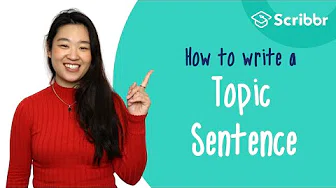 Knowledge Base (300+ articles)
Citation Generator
YouTube Channel
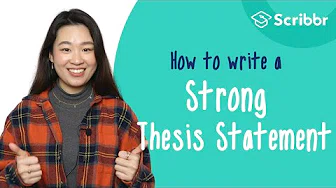 [Speaker Notes: Scribbr provides high-quality articles and videos for free. Every month over 2 million students make use of these resources.]
Hi, we’re Scribbr 👋
We are a team of 60 people in Amsterdam, and we partner with more than 500 freelance editors across the globe to help students graduate and become better academic writers. 
Every day, we work hard on our Proofreading & Editing service, Plagiarism Checker, Citation Generator, Knowledge Base and educational YouTube channel.
Guidelines for using this presentation
This presentation can be freely used and modified for educational purposes. You may:
Display this presentation in a classroom environment
Modify or delete slides
Distribute this presentation in print or in private student environments (e.g. Moodle, BlackBoard, Google Classroom)
Please do give credit to Scribbr for creating this resource. 
Questions or feedback? Email shona@scribbr.com and we’ll be in touch!
[Speaker Notes: How to edit this presentation:

Click on ‘File’ in the top-left corner.
Click on ‘Make a copy’
Select ‘Entire presentation’
Save the presentation in your personal Google Drive.
You can now edit the copy of this presentation!]